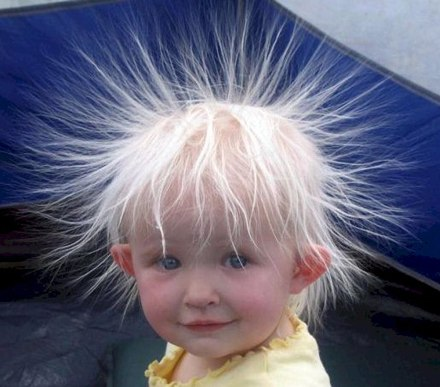 Electric Charge
Topics
Production and detection of charges
Positive and negative charges
Law of attraction and repulsion
Electric field
Conductors and Insulators
Greeks and Amber
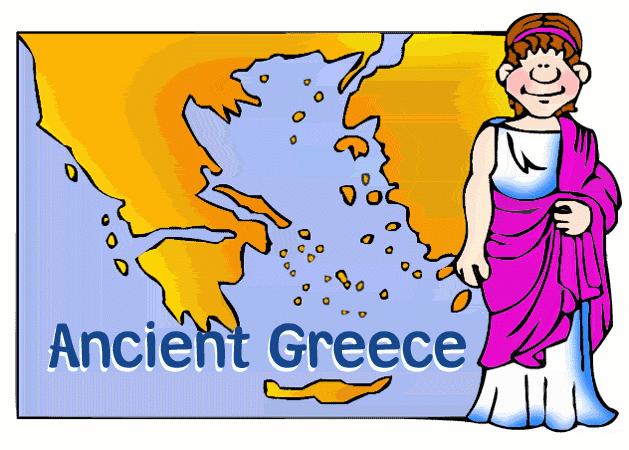 Greeks and Amber
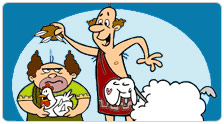 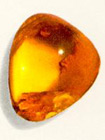 Rubbing  amber with wool causes it to attract lighter things
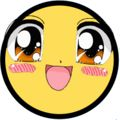 For the Greeks it was pure awesomeness!
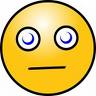 Today, it is just all about electric charge.
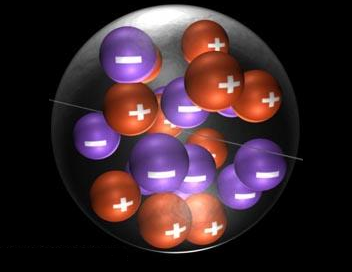 Positive charge
Negative charge
Types of Charge
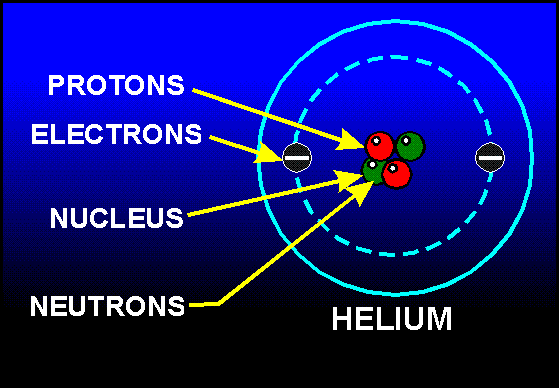 The Atom
Charges and Particles
Proton has positive charge
Electron has negative charge
Amount of charge on electron = amount of charge on proton
Amount of charge = ±e
The smallest charge is an electron (or a proton.)
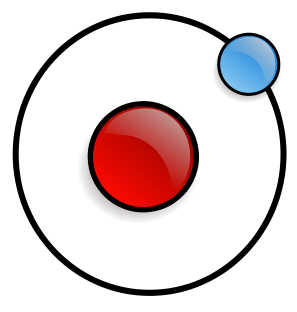 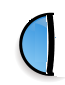 Attraction and Repulsion
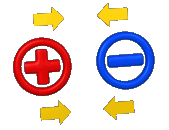 Unlike charges attract
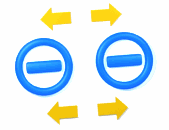 Like charges repel
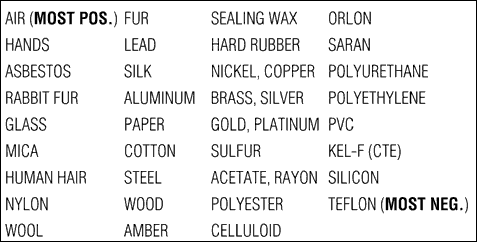 The Triboelectric Series
The attraction and repulsion are non-contact forces.
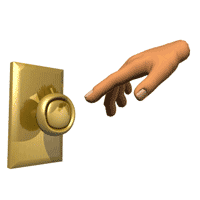 How can this force be applied without contact?
Region of space around a charge where a positive point charge can experience a force
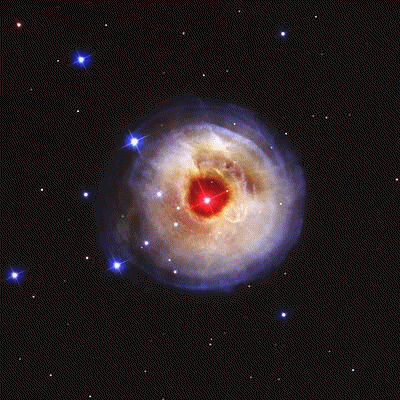 The Electric Field
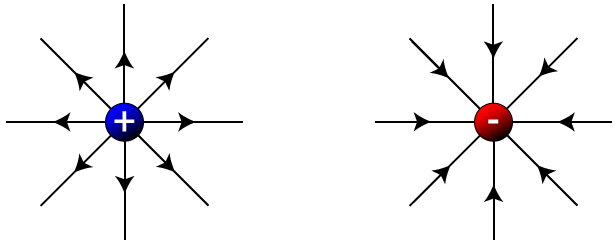 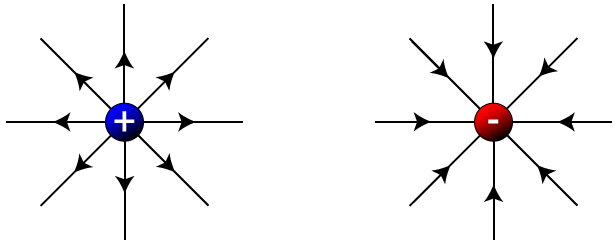 The Electric Field
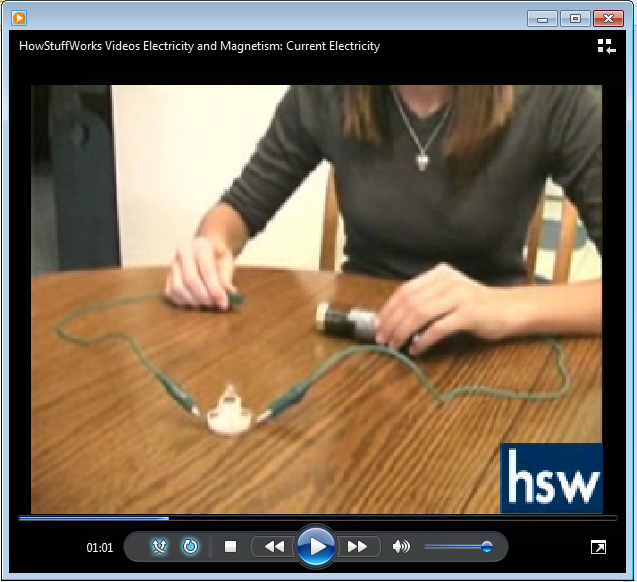 Materials & Electric Charges
Conductors
Materials that allow charges to flow through it
Examples
Metals
Impure water
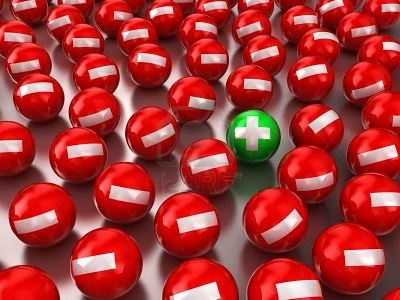 Insulators
Materials that inhibit the flow charges
Examples
Plastics
Rubber
Wood
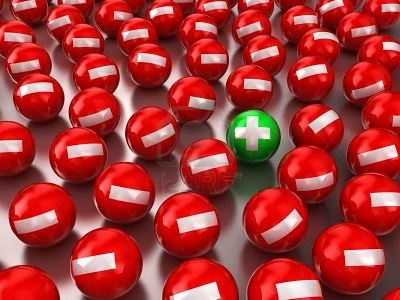 The Van de Graaff Generator